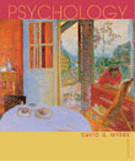 Myers’ PSYCHOLOGY  				(7th Ed)
Prologue:
The Story of Psychology

James A. McCubbin, PhD
Clemson University

Worth Publishers
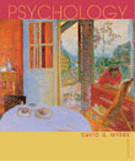 Prologue:  Psychology’s Roots
Prescientific Psychology
Is the mind connected to the body or distinct?
Are ideas inborn or is the mind a blank slate filled by experience?
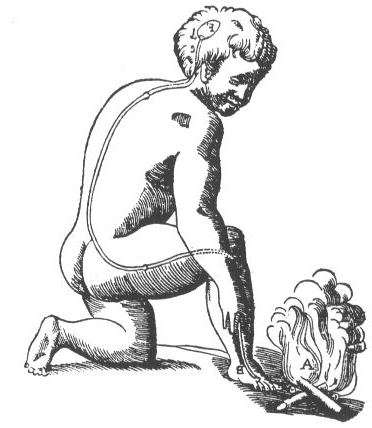 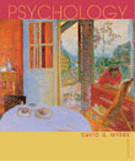 Prologue:  Psychology’s Roots
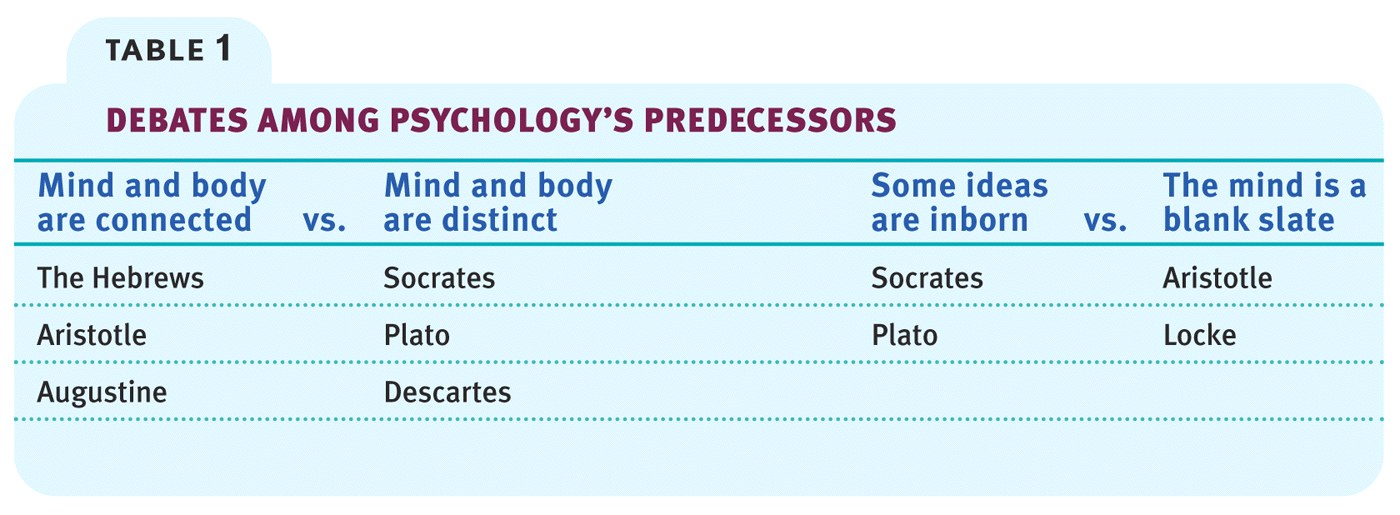 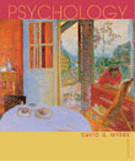 Prologue:  Psychology’s Roots
Psychological Science Is Born
Empiricism
Knowledge comes from experience via the senses
Science flourishes through observation and experiment
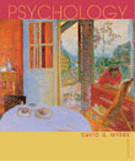 Prologue:  Psychology’s Roots
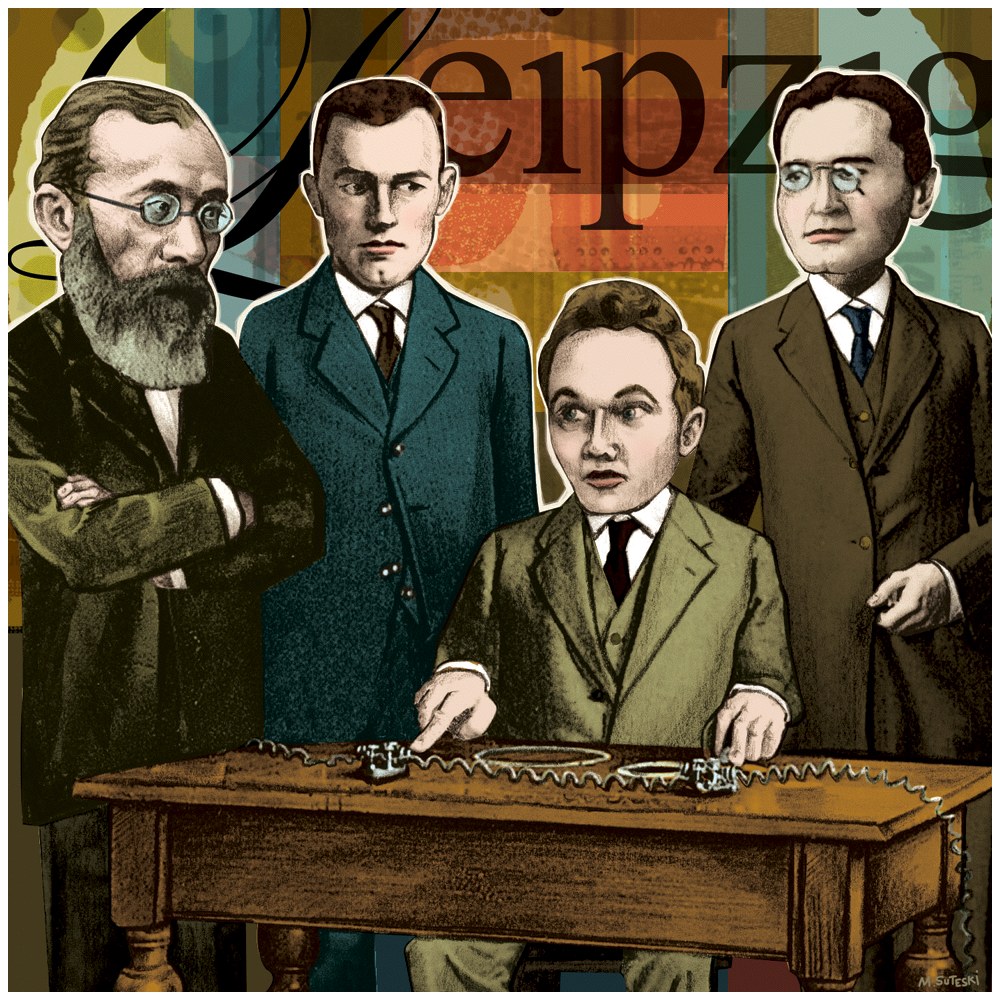 Wilhelm Wundt opened the first psychology laboratory at the University of Liepzig (c. 1879)
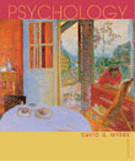 Prologue:  Psychology’s Roots
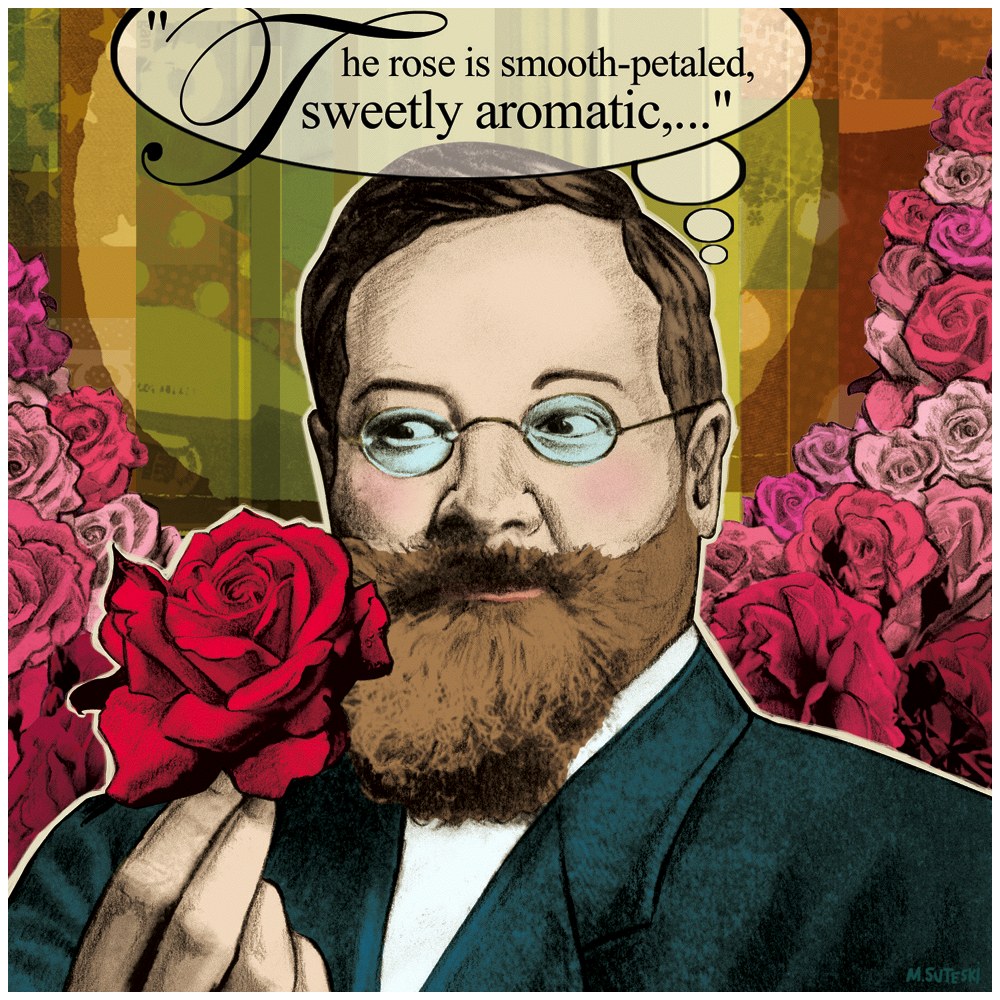 Structuralism used introspection (looking in) to explore the elemental structure of the human mind
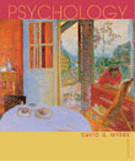 Prologue:  Psychology’s Roots
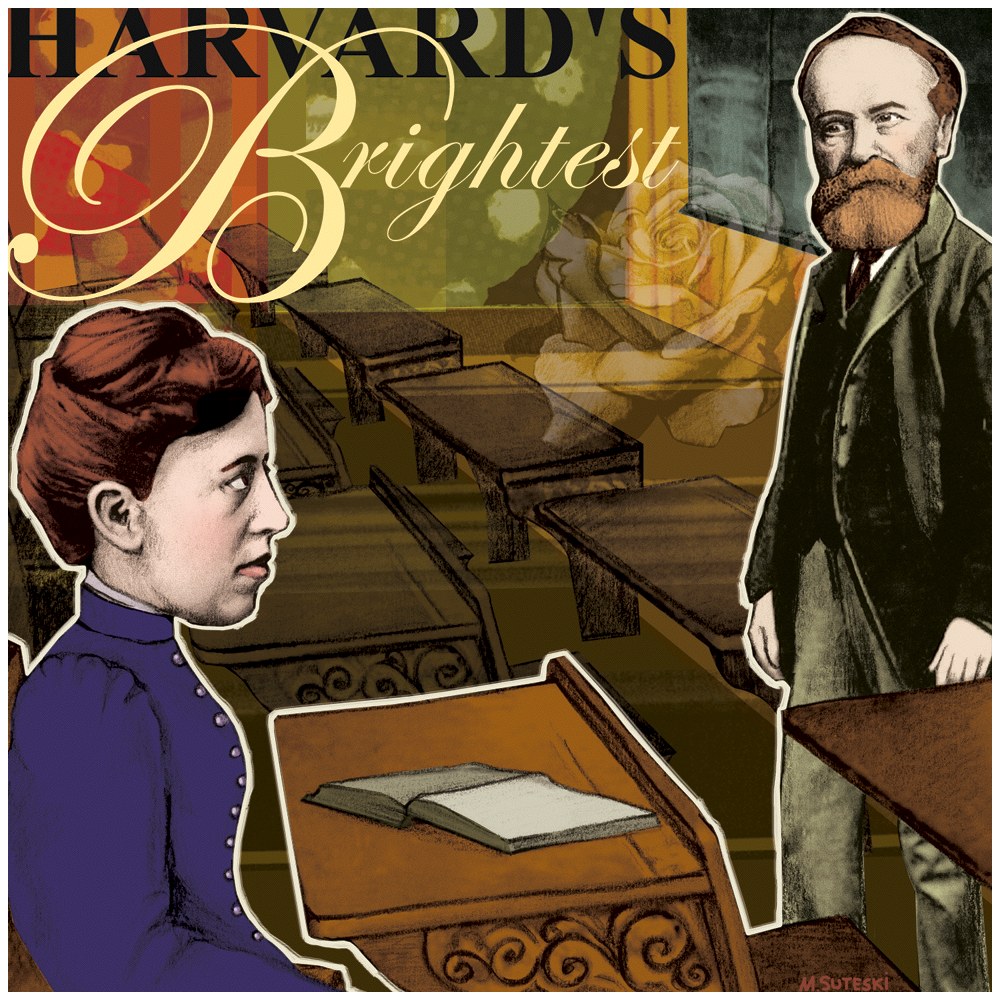 Functionalism focused on how behavioral processes function- how they enable organism to adapt, survive, and flourish
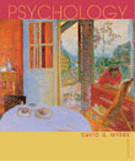 Prologue:  Psychology’s Roots
Psychological Science Develops
Wundt--German philosopher and physiologist
James--American philosopher
Pavlov--Russian physiologist
Freud--Austrian physician
Piaget--Swiss biologist
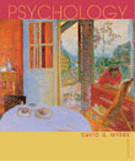 Prologue:  Psychology’s Roots
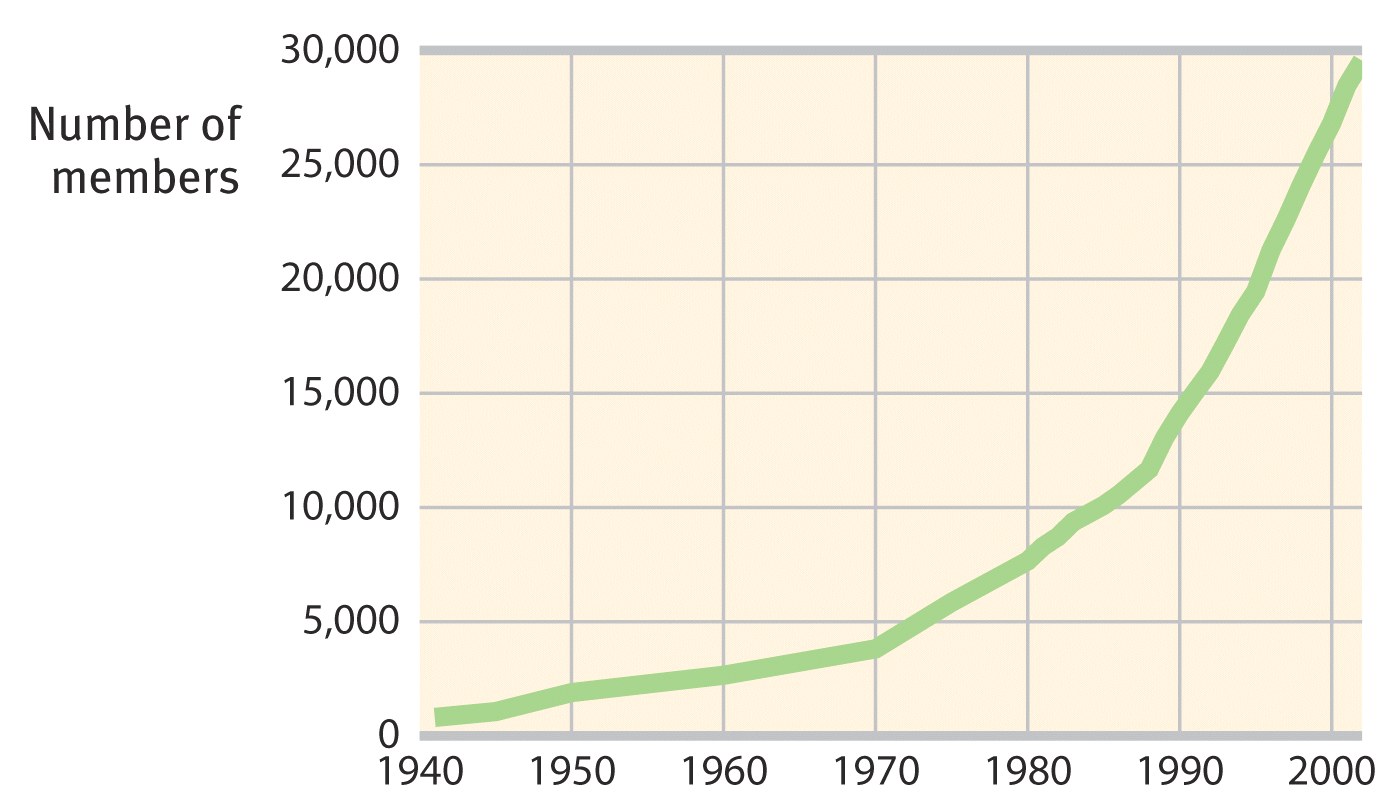 Figure 1- British Psychological Society membership
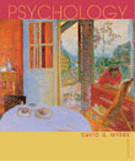 Prologue:  Psychology’s Roots
Definition of Psychology
The science of behavior (what we do) and mental processes (sensations, perceptions, dreams, thoughts, beliefs, and feelings)
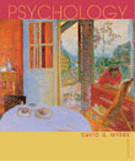 Prologue: Contemporary Psychology
Psychology’s Big Issues
Nature-nurture controversy 
the relative contribution that genes and experience make to development of psychological traits and behaviors
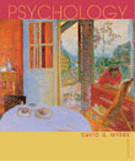 Prologue: Contemporary Psychology
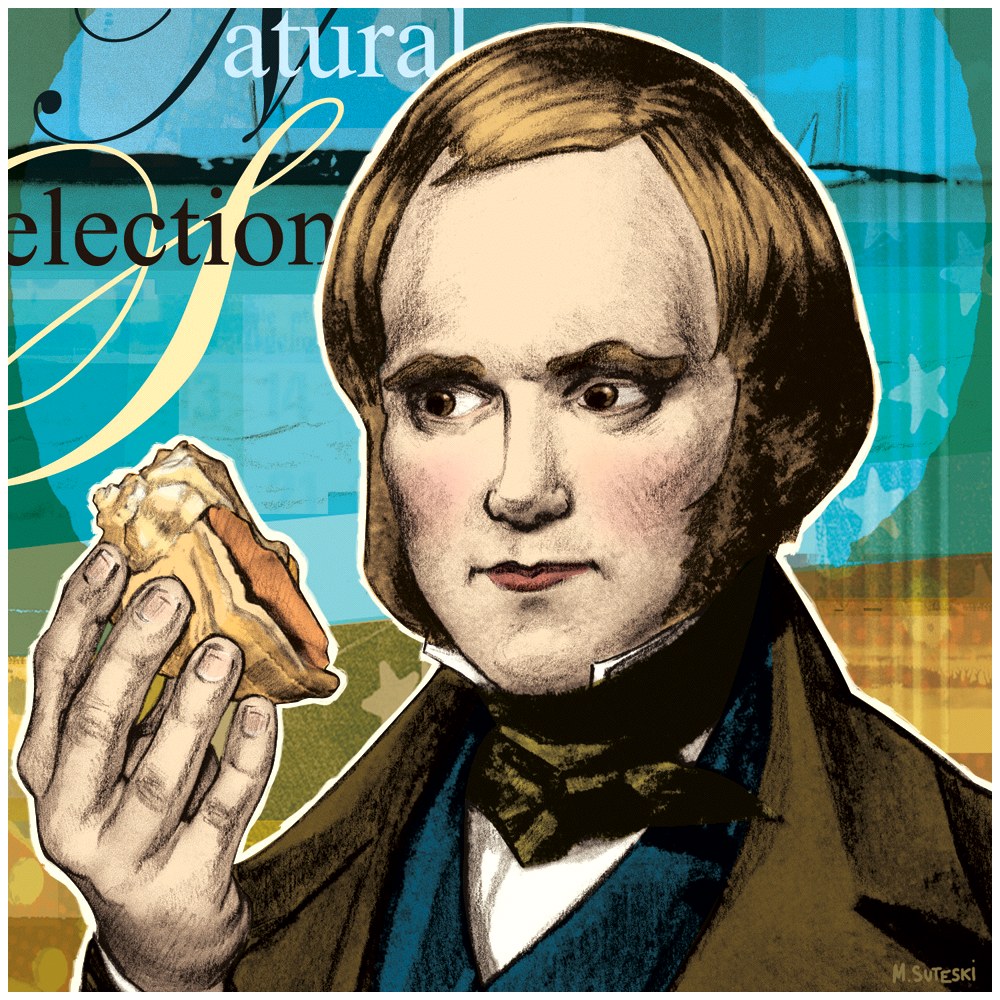 Natural selection
principle that those inherited trait variations contributing to survival will most likely be passed on to succeeding generations
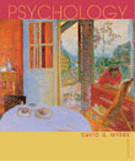 Prologue: Contemporary Psychology
Psychology’s Perspectives
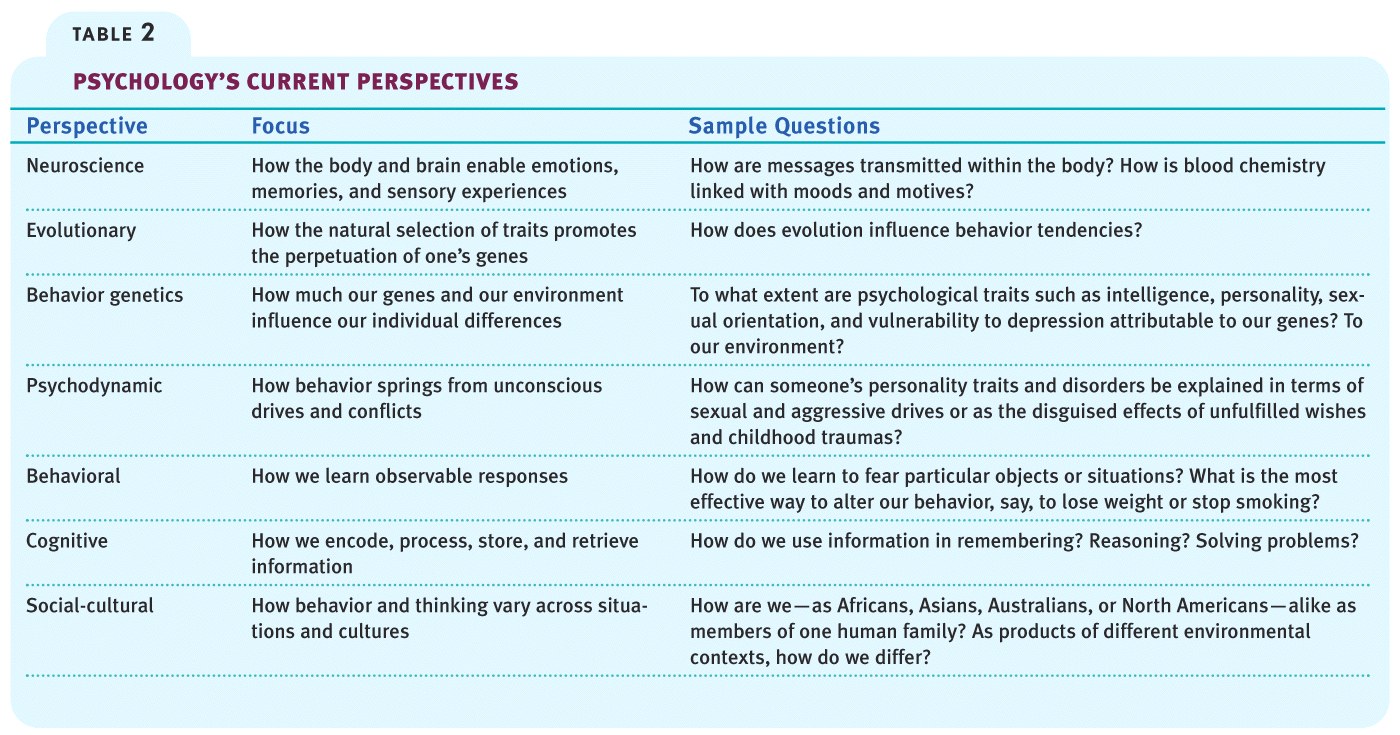 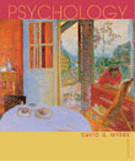 Prologue: Contemporary Psychology
Psychology’s Perspectives
A lot depends on your viewpoint
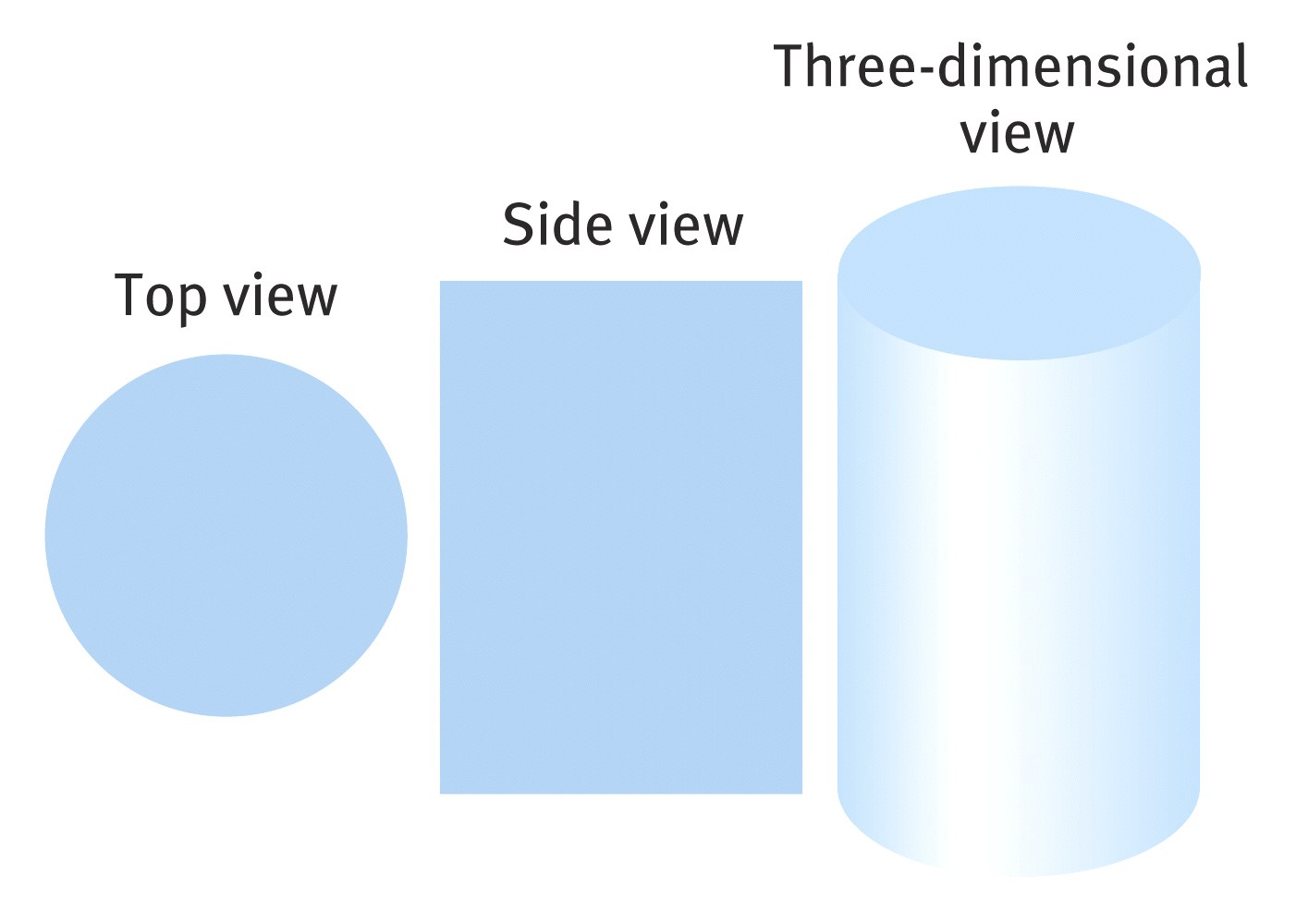 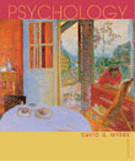 Prologue: Contemporary Psychology
Psychology’s Subfields
Basic Research
Biological psychologists explore the links between brain and mind
Developmental psychologists study changing abilities from womb to tomb
Cognitive psychologists study how we perceive, think, and solve problems
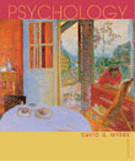 Prologue: Contemporary Psychology
Psychology’s Subfields
Basic Research
Personality psychologists investigate our persistent traits
Social psychologists explore how we view and affect one another
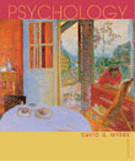 Prologue: Contemporary Psychology
Psychology’s Subfields
Applied Research
Industrial/organizational psychologists study and advise on behavior in the workplace
Clinical psychologists study, assess, and treat people with psychological disorders
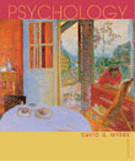 Prologue: Contemporary Psychology
Psychiatry
A branch of medicine dealing with psychological disorders
Practiced by physicians who sometimes use medical (for example, drug) treatments as well as psychotherapy